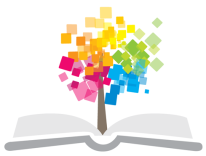 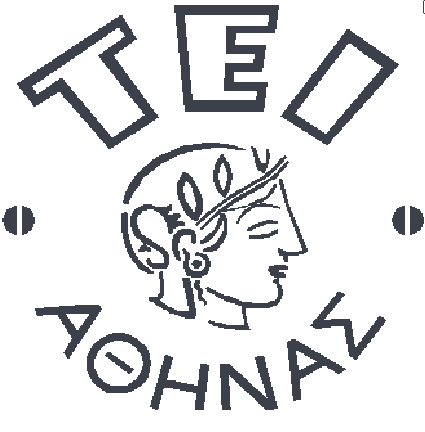 Ανοικτά Ακαδημαϊκά Μαθήματα στο ΤΕΙ Αθήνας
Κοσμητολογία ΙΙI (Ε)
Ενότητα 3: Παρασκευή γυαλιστικών χειλιών με τη μορφή πομάδας
Δρ Φωτεινή Μέλλου, MSc
Εργαστηριακός συνεργάτης
Τμήμα Αισθητικής και Κοσμητολογίας
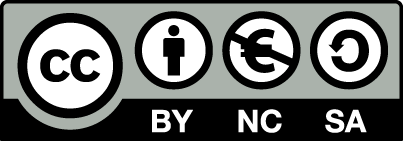 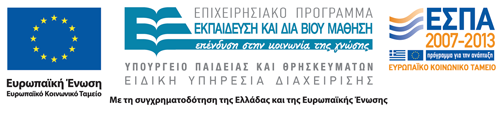 Γενικά 1/2
Γυαλιστικά χειλιών: το καλλυντικό προϊόν που εφαρμόζεται πάνω από το κανονικό κραγιόν  Γυαλάδα ή χρήση μόνο γυαλιστικού χειλιών.
Καλλυντικοτεχνικές μορφές.
Άκαμπτα ραβδία.
Αλοιφές.
Ελαιώδη υγρά.
1
Γενικά 2/2
Χαρακτηριστικά γυαλιστικών χειλιών.
Εύκολη εφαρμογή χωρίς τριβή  στιλπνότητα, όχι ελαιώδη/λιπαρά.
Σταθερά  στην υγρασία/οξείδωση/φως/θέρμανση/ψύξη.
Ομοιόμορφο στρώμα μη μεταφερόμενο.
Μη τοξικά/ερεθιστικά, απαλλαγμένα μικροοργανισμών.
Μη δυσάρεστη οσμή/γεύση.
2
Συστατικά βάσης 1/2
Aristowax ↑ ιξώδες.
SOLULAN PB -2 ↑ στιλπνότητα και προσκολλητική ικανότητα του στρώματος.
Octyldodecanol   μαλακτικό, λιπαντικό, βελτιώνει την ικανότητα απλώματος, πορώδες υμένιο (αναπνοή και εφίδρωση του δέρματος).
Paraffinum liquidum λιπαντικό, μαλακτικό, αποφρακτικό υμένιο (↓ απώλεια ύδατος→ ενυδάτωση).
Glucade DO W/O μη ιονικός γαλακτωματοποιητής, σταθεροποιητής γαλακτωμάτων.
3
Συστατικά βάσης 2/2
Modulan (acetylated lanolin)* υδρόφοβο, μη κολλώδες, μαλακτικό υμένιο, ↑ ικανότητα απλώματος και διασπορά πιγμέντων.
Petrolatum υδατοαπωθητικό στρώμα  με μαλακτικές ιδιότητες, βελτιώνει εφαρμογή.
Flamenco super pearl 100 αδιαφάνεια, περλέ εμφάνιση.
Perfume.
Colour.
*INCI ονομασία
4
Συντηρητικά
Propyl Paraben αντιμικροβιακό.
ΒΗΤ αντιοξειδωτικό.
5
Παρασκευή της διασποράς των χρωμάτων
Ζύγιση σε γουδί πορσελάνης με τη σειρά που αναφέρονται:
Colour (14033, 15004, 19003).
Colour Ariabel Red 300404.
Colour Ariabel Umber 300403.
Colour Ariabel Sienna 300413.
 Glucate Do.
Τρίψιμο μέχρι πλήρους  διάσπασης, ~10΄.
Γουδί στο ατμόλουτρο, 60±2o C, ανάδευση με γουδοχέρι.
6
Παρασκευή της λιπαρής φάσης
Ζύγιση σε ποτήρι ζέσεως των:
Aristowax .
Modulan.
SOLULAN PB -2.
Petrolatum.
Octyldodecanol.
Paraffinum liquidum.
Ποτήρι στο ατμόλουτρο, 75±2o C.
Ανάδευση (γυάλινη ράβδο), προσθήκη:
Propyl Paraben.
ΒΗΤ.
Ανάδευση μέχρι διάλυσης, 75±2o C.
7
Ανάμιξη των φάσεων
Μεταφορά της λιπαρής φάσης στη διασπορά των χρωμάτων (με συνεχή ανάδευση με γουδοχέρι).
Ανάδευση 2-3΄, προσθήκη:
Flamenco super pearl 100
Ανάδευση  χωρίς τρίψιμο.
Εξαγωγή από ατμόλουτρο, ψύξη στο περιβάλλον με ανάδευση, 65±2o C.
Προσθήκη (απευθείας ζύγιση):
Perfume.
Ήπια ανάδευση 2-3΄.
Μετάγγιση σε μικρά βάζα, θ. περιβάλλοντος.
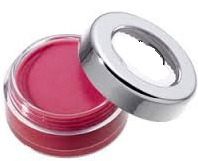 8
Βιβλιογραφία
Εργαστηριακές Ασκήσεις Κοσμητολογίας ΙΙΙ, Ε. Τσιρίβας, Α. Βαρβαρέσου, Αθήνα 2005.
9
Τέλος Ενότητας
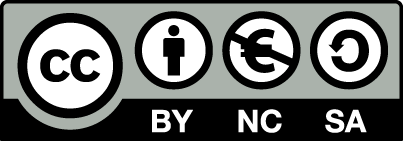 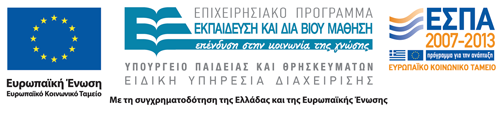 Σημειώματα
Σημείωμα Αναφοράς
Copyright Τεχνολογικό Εκπαιδευτικό Ίδρυμα Αθήνας, Φωτεινή Μέλλου 2014. Φωτεινή Μέλλου. «Κοσμητολογία ΙIΙ (Ε). Ενότητα 3: Παρασκευή γυαλιστικών χειλιών με τη μορφή πομάδας». Έκδοση: 1.0. Αθήνα 2014. Διαθέσιμο από τη δικτυακή διεύθυνση: ocp.teiath.gr.
Σημείωμα Αδειοδότησης
Το παρόν υλικό διατίθεται με τους όρους της άδειας χρήσης Creative Commons Αναφορά, Μη Εμπορική Χρήση Παρόμοια Διανομή 4.0 [1] ή μεταγενέστερη, Διεθνής Έκδοση.   Εξαιρούνται τα αυτοτελή έργα τρίτων π.χ. φωτογραφίες, διαγράμματα κ.λ.π., τα οποία εμπεριέχονται σε αυτό. Οι όροι χρήσης των έργων τρίτων επεξηγούνται στη διαφάνεια  «Επεξήγηση όρων χρήσης έργων τρίτων». 
Τα έργα για τα οποία έχει ζητηθεί και δοθεί άδεια  αναφέρονται στο «Σημείωμα  Χρήσης Έργων Τρίτων».
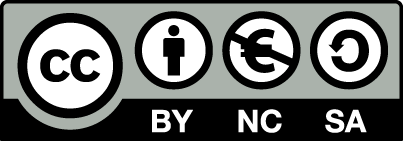 [1] http://creativecommons.org/licenses/by-nc-sa/4.0/ 
Ως Μη Εμπορική ορίζεται η χρήση:
που δεν περιλαμβάνει άμεσο ή έμμεσο οικονομικό όφελος από την χρήση του έργου, για το διανομέα του έργου και αδειοδόχο
που δεν περιλαμβάνει οικονομική συναλλαγή ως προϋπόθεση για τη χρήση ή πρόσβαση στο έργο
που δεν προσπορίζει στο διανομέα του έργου και αδειοδόχο έμμεσο οικονομικό όφελος (π.χ. διαφημίσεις) από την προβολή του έργου σε διαδικτυακό τόπο
Ο δικαιούχος μπορεί να παρέχει στον αδειοδόχο ξεχωριστή άδεια να χρησιμοποιεί το έργο για εμπορική χρήση, εφόσον αυτό του ζητηθεί.
Επεξήγηση όρων χρήσης έργων τρίτων
Δεν επιτρέπεται η επαναχρησιμοποίηση του έργου, παρά μόνο εάν ζητηθεί εκ νέου άδεια από το δημιουργό.
©
διαθέσιμο με άδεια CC-BY
Επιτρέπεται η επαναχρησιμοποίηση του έργου και η δημιουργία παραγώγων αυτού με απλή αναφορά του δημιουργού.
διαθέσιμο με άδεια CC-BY-SA
Επιτρέπεται η επαναχρησιμοποίηση του έργου με αναφορά του δημιουργού, και διάθεση του έργου ή του παράγωγου αυτού με την ίδια άδεια.
διαθέσιμο με άδεια CC-BY-ND
Επιτρέπεται η επαναχρησιμοποίηση του έργου με αναφορά του δημιουργού. 
Δεν επιτρέπεται η δημιουργία παραγώγων του έργου.
διαθέσιμο με άδεια CC-BY-NC
Επιτρέπεται η επαναχρησιμοποίηση του έργου με αναφορά του δημιουργού. 
Δεν επιτρέπεται η εμπορική χρήση του έργου.
Επιτρέπεται η επαναχρησιμοποίηση του έργου με αναφορά του δημιουργού.
και διάθεση του έργου ή του παράγωγου αυτού με την ίδια άδεια
Δεν επιτρέπεται η εμπορική χρήση του έργου.
διαθέσιμο με άδεια CC-BY-NC-SA
διαθέσιμο με άδεια CC-BY-NC-ND
Επιτρέπεται η επαναχρησιμοποίηση του έργου με αναφορά του δημιουργού.
Δεν επιτρέπεται η εμπορική χρήση του έργου και η δημιουργία παραγώγων του.
διαθέσιμο με άδεια 
CC0 Public Domain
Επιτρέπεται η επαναχρησιμοποίηση του έργου, η δημιουργία παραγώγων αυτού και η εμπορική του χρήση, χωρίς αναφορά του δημιουργού.
Επιτρέπεται η επαναχρησιμοποίηση του έργου, η δημιουργία παραγώγων αυτού και η εμπορική του χρήση, χωρίς αναφορά του δημιουργού.
διαθέσιμο ως κοινό κτήμα
χωρίς σήμανση
Συνήθως δεν επιτρέπεται η επαναχρησιμοποίηση του έργου.
Διατήρηση Σημειωμάτων
Οποιαδήποτε αναπαραγωγή ή διασκευή του υλικού θα πρέπει να συμπεριλαμβάνει:
το Σημείωμα Αναφοράς
το Σημείωμα Αδειοδότησης
τη δήλωση Διατήρησης Σημειωμάτων
το Σημείωμα Χρήσης Έργων Τρίτων (εφόσον υπάρχει)
μαζί με τους συνοδευόμενους υπερσυνδέσμους.
Χρηματοδότηση
Το παρόν εκπαιδευτικό υλικό έχει αναπτυχθεί στo πλαίσιo του εκπαιδευτικού έργου του διδάσκοντα.
Το έργο «Ανοικτά Ακαδημαϊκά Μαθήματα στο ΤΕΙ Αθηνών» έχει χρηματοδοτήσει μόνο την αναδιαμόρφωση του εκπαιδευτικού υλικού. 
Το έργο υλοποιείται στο πλαίσιο του Επιχειρησιακού Προγράμματος «Εκπαίδευση και Δια Βίου Μάθηση» και συγχρηματοδοτείται από την Ευρωπαϊκή Ένωση (Ευρωπαϊκό Κοινωνικό Ταμείο) και από εθνικούς πόρους.
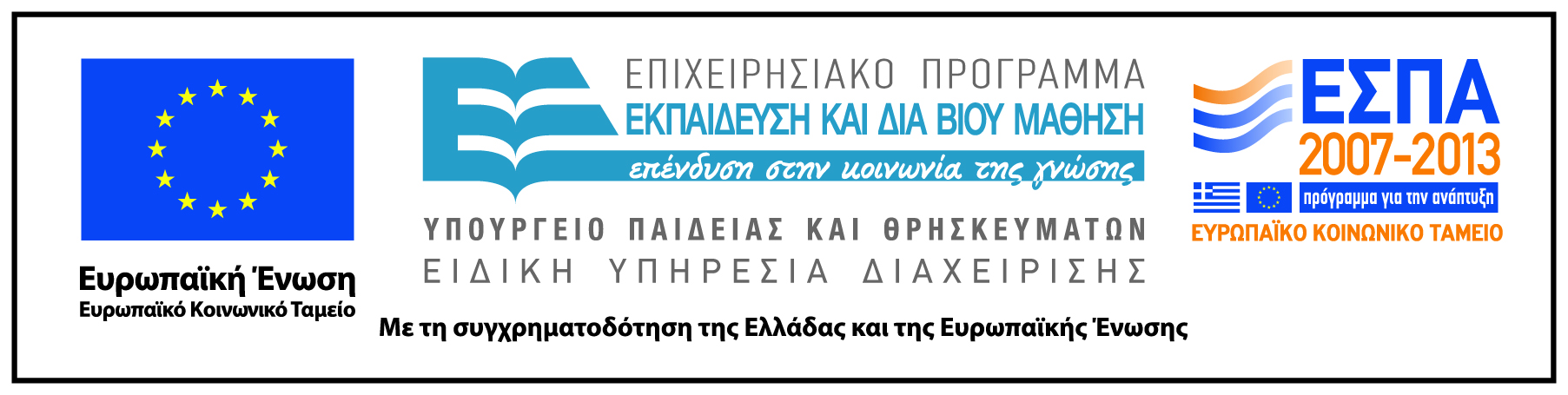